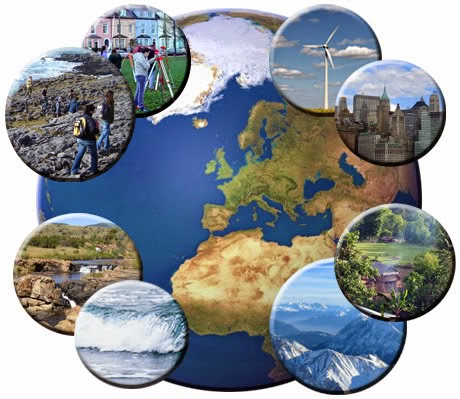 EL ESPACIO GEOGRÁFICO
Características del espacio geográfico
El espacio geográfico …
 cualquier lugar que habite, transforme o modifique el ser humano y obtenga algún beneficio económico.
el producto de las transformaciones que los humanos hacemos a lo largo del tiempo.
 satisface necesidades básicas como la vivienda, alimentación y trabajo.
está en continuo cambio por la acción que el ser humano ejerce sobre él.
Elementos del espacio geográfico
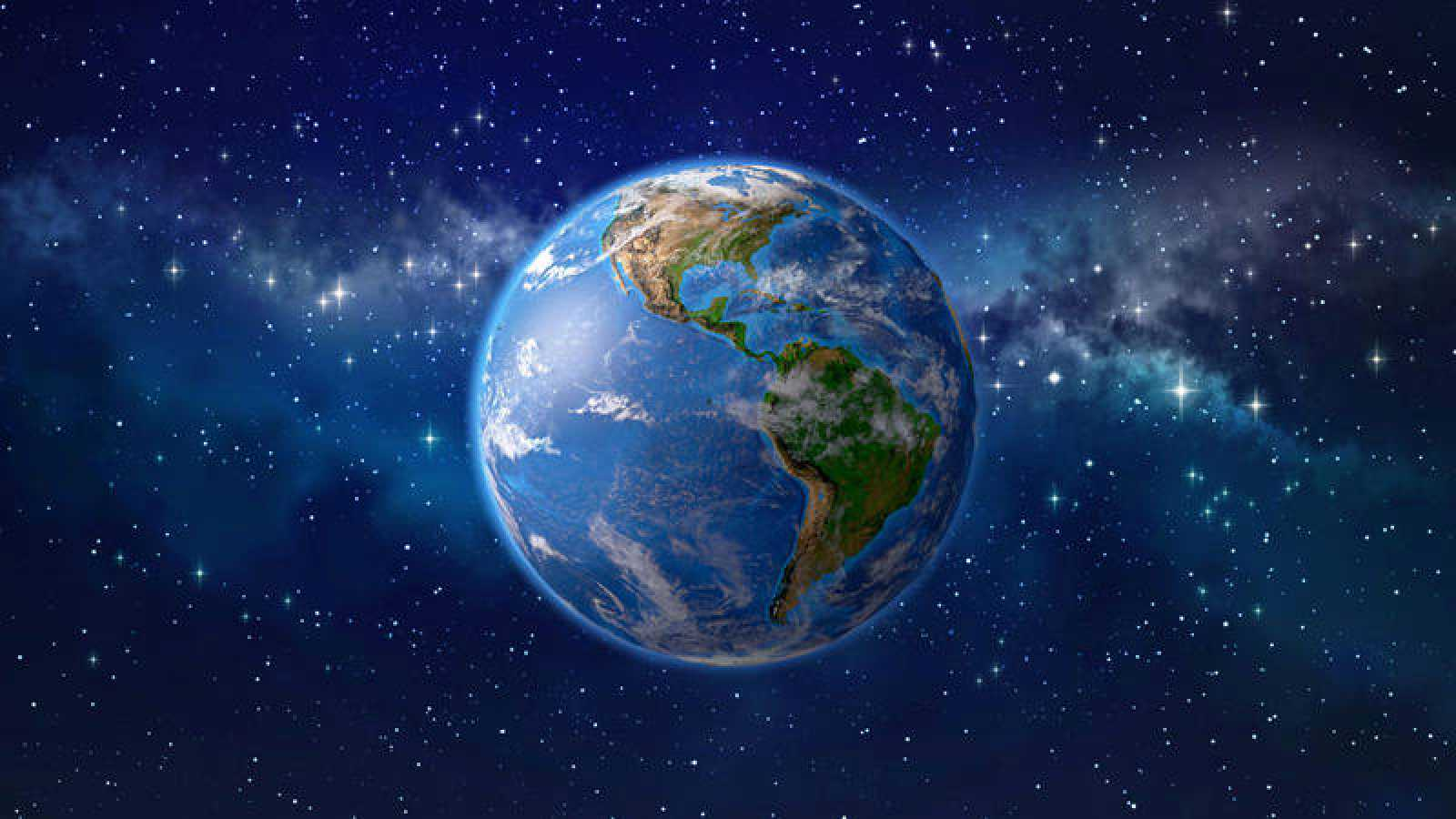 La tierra tiene una superficie de 510 072 000 km cuadrados de los cuales 148 940 000 km² son de tierra y el resto está ocupado por agua.
 Estudiar tal cantidad de
 espacio es complicado y 
por eso se han establecido 
categorías del 
análisis espacial.
LAS ESCALAS DE ANÁLISIS
Los componentes naturales, sociales, culturales, políticos o económicos del espacio geográfico, así como todos los procesos que suceden en él. (Deforestación, comercio, migración, vulcanismo, etc.),  se presentan no sólo en el lugar donde vives, sino también en otras partes del país y en el mundo.
Para estudiar, analizar y representar como ocurren estos procesos se usan las escalas de análisis: mundial, nacional y local.
Los mapas también cuentan con otros dos tipos de escala: la numérica y la gráfica, que indican la relación que existe entre las distancias y superficies reales con las representadas en el mapa.
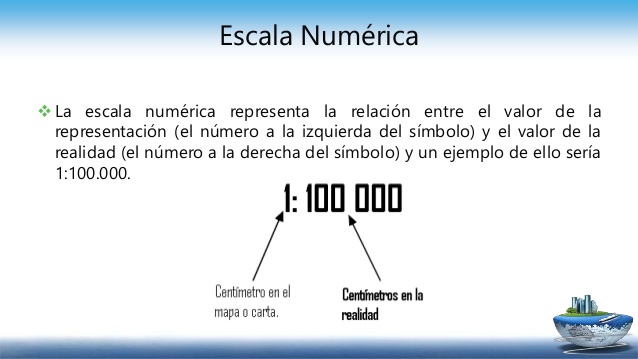 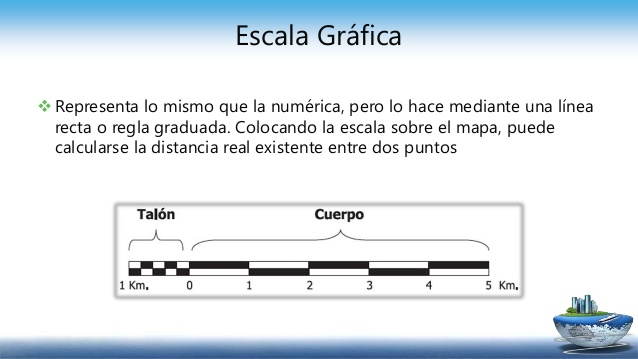